Initiative Conjointe de Suivi des Marchés (ICSM)
Présentation des résultats clés du cycle 11
Mars 2022
03/2022
Quelques Chiffres clés
Enquêtes réalisées		324
Produits suivis			  38
Organisations participantes	  11
Communes couvertes		  19
Départements couverts		  10
Retour sur le cycle
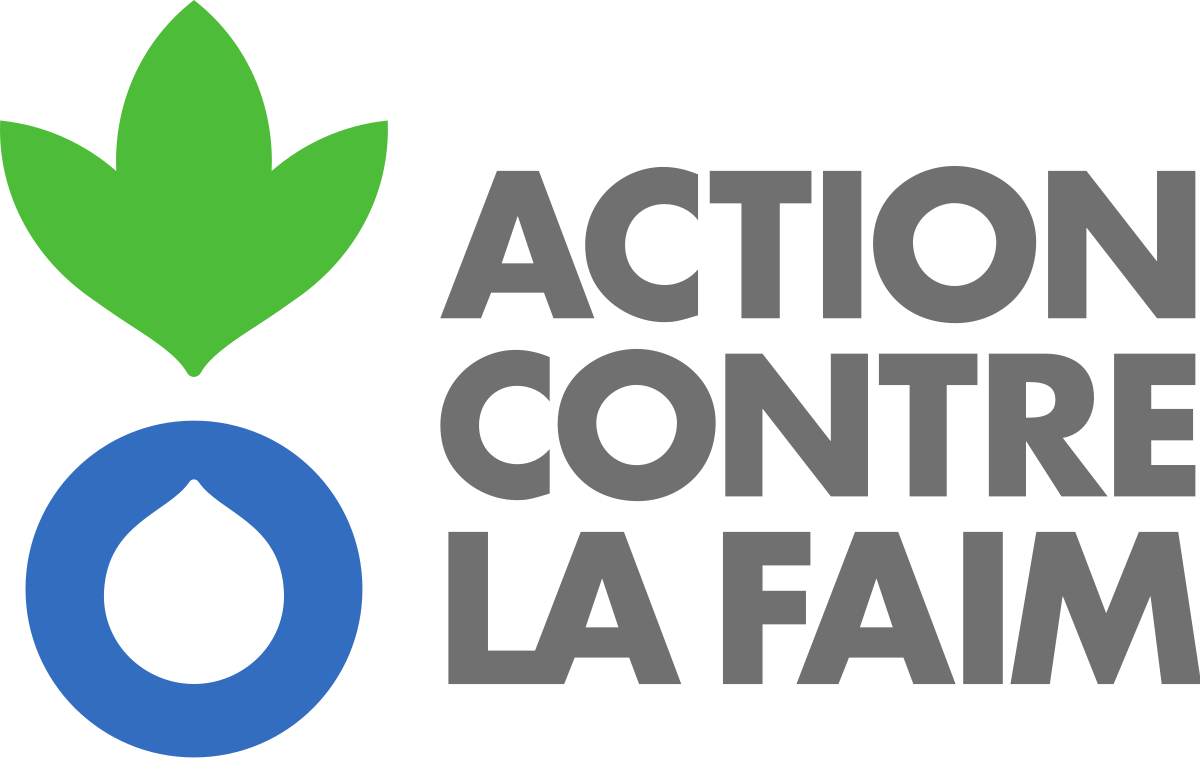 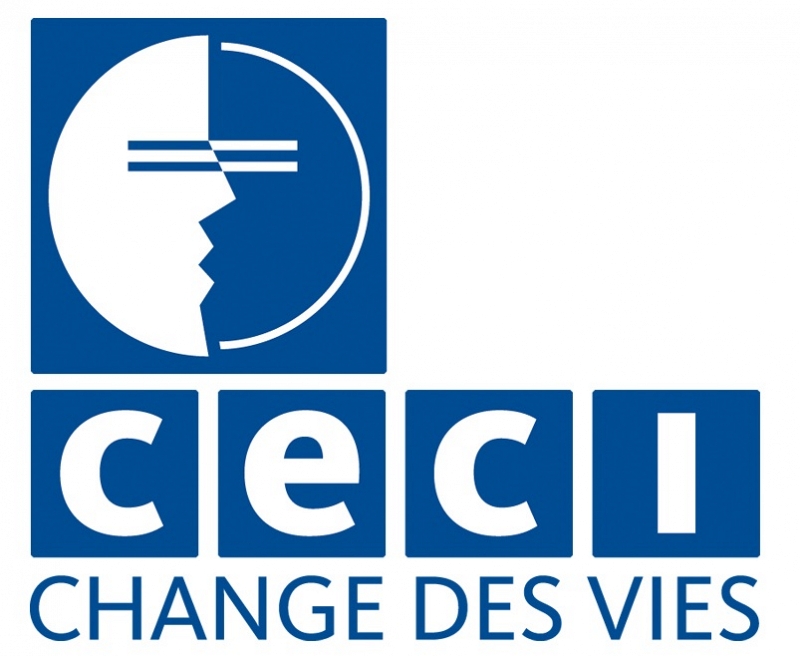 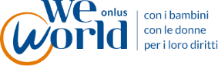 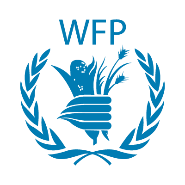 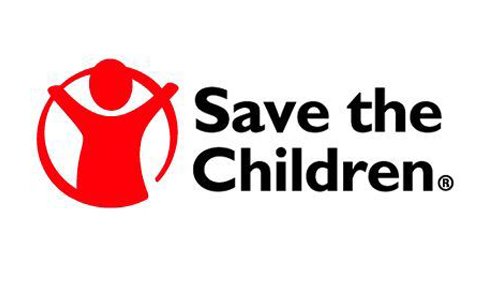 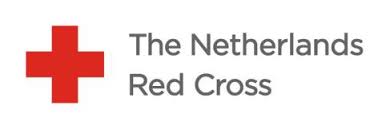 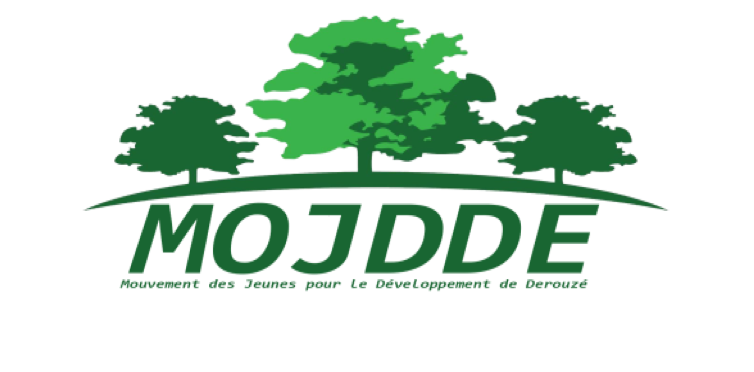 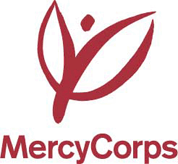 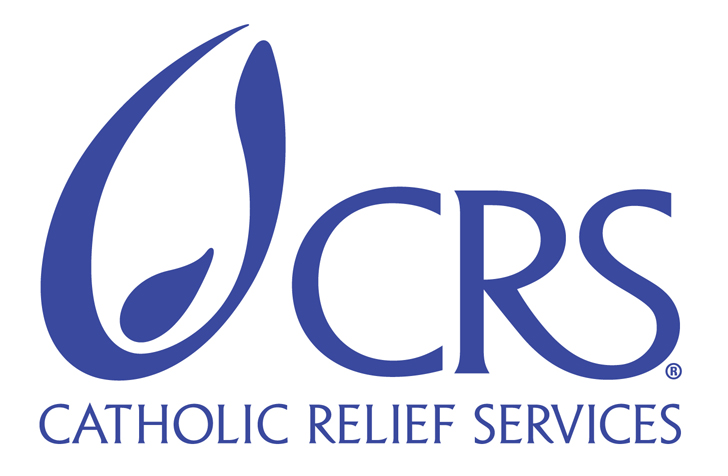 [Speaker Notes: Période de collecte: 17-25 Janvier 2022]
Produits alimentaires
Evolution du Panier médian (Juil.21-Janv.22)
Produits d’hygiène et d’assainissement
Evolution du Panier médian (Juil.21-Janv.22)
Coût médian du panier ICSM (Janvier 2022)
Coût médian du panier ICSM
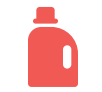 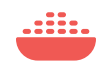 Evolution du Panier médian (Juil.21-Janv.22)
Panier d’hygiène &
assainissement
Panier alimentaire
HTG 15 032.40
HTG 2 142.44
(▲+18% )
(▲+13% )
Panier réduit*
HTG 17 175
( ▲+14% )
*Le prix du panier réduit est établi grâce à la somme du prix du panier alimentaire et du prix du panier d'hygiène et assainissement
[Speaker Notes: Alimentaire (-3%) ; EAH (+5%). Panier ICSM: (-2%) par rapport au mois de Novembre 2021]
Variations départementales (Janvier 2022)
Variation géographique
[Speaker Notes: Nord-Ouest (HTG 18,638.92)
Nord-Est (HTG 18,794.33)
Centre (HTG 16,484.79)
Ouest (HTG 16,893.48)
Nippes (HTG 16,678.11)
Sud (HTG 17,202.23)
Artibonite (HTG 15,113.91)
Nord (HTG 18,325.88)
Grand'Anse (HTG 17,946.15)
Sud-Est (HTG 22,901.54)]
Variation par milieu (Janvier 2022)
Coût médian du panier ICSM
Urbain   
    
 HTG 14 989,50


HTG  2 142,44
Rural   
    
 HTG 15 294,62


HTG  2 177,06
Variation géographique
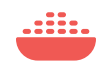 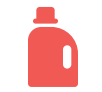 HTG  17 131,94
HTG  17 471,68
( ▲+12% depuis juil. 21)
( ▲+24% depuis juil. 21)
Evolution des prix médians (Nov.20-Janv.22)
Produits alimentaires
Produits d’hygiène et d’assainissement
Relative stabilité des prix des produits d’hygiène et d’assainissement sur la durée ;
Variations ponctuelles : difficultés méthodologiques liées à la comparabilité des prix des produits.
Augmentation régulière des prix du riz et de l’huile (produits importés) ;
Variations saisonnières des prix d’haricot rouge.
Organisation de la collecte
ANALYSE DES DONNEES
Données validées par le siège d’Impact et seront accessibles à tous les partenaires.
Objectif, outil et planning discutés avec les partenaires
Collecte de données réalisées entre le 17-25 Janvier 2022
Autres résultats clés
Pourcentage de commerçants ayant fait face à des ruptures de stock de produits alimentaires (30 jours précédents la collecte)
[Speaker Notes: 82% des commercants vendant des produits alimentaires affirment se réapprovisionner sur leur department d’habitat. 

Seulement 19% des commercants enquêtes declarant avoir la capacité de renouveler leur stock de 20% dans les 15 jours qui viennent en cas de demande.]
Autres résultats clés
è
Raisons évoquées par les commerçants ayant fait face à des ruptures de stock de produits alimentaires (30 jours précédents la collecte)
[Speaker Notes: Autre* : Rareté des produits au niveau national]
Autres résultats clés
Pourcentage de commerçants ayant fait face à des ruptures de stock de produits d’hygiène et d’assainissement (30 jours précédents la collecte)
[Speaker Notes: 75% des commerçants vendant les produits d’hygiène et d’assainissement s’approvisionnent sur leur départment d’habitat.   

Seulement 32% des commerçants enquêtes déclarant avoir la capacité de renouveler leur stock de 20% dans les 15 jours qui viennent en cas de demande.]
Autres résultats clés
Raisons évoquees par les commerçants ayant fait face à des ruptures de stock de produits d’hygiène et d’assainissement (30 jours précédents la collecte)
è
[Speaker Notes: Autre* : Rareté des produits

*Cette rareté pourrait s’expliquer surtout par le blocage de la route au niveau de Martissant.]
Source d’approvisionnement en eau des ménages
42% de ménages s’approvisionnent en eau dans une boutique ou kiosque privé. 
5% s’approvisionnent dans une rivière ou une source non-aménagée.
Rupture en eau
57% des ménages enquêtés (n=76) affirment avoir eu des ruptures en eau au moment de l’enquête.
Temps mis par les ménages pour aller chercher (aller-retour) de l’eau
La plupart des IC affirment qu’eux ou un membre de leur ménage mettent moins de 15 minutes pour allez chercher de l’eau (67%).
4% mettent plus d’une heure pour aller chercher de l’eau de boisson.
Traitement de l’eau au niveau des ménages
54% des IC (n=76) affirment que l’eau de boisson procurée est deja traitée.  
Parmi ceux qui considèrent que l’eau de boisson procurée n’était pas encore traitée à la source (n=30), seulement 30% la traite à chaque fois.
CONTACT
Merçi pour votre attention
Port-au-Prince, Haiti | 9, Rue Mon Joli, Turgeau
kendy.massena@impact-initiatives.org
+509 44 05 5480